Cultura Empreendedorae CriatividadeUnidade 3 – Identificando e Avaliando Ideias e Oportunidades
Professora Gabriela Gonçalves Silveira Fiates, Dra
Unidade 3 – Identificando e Avaliando Ideias e Oportunidades

O Processo Empreendedor
Empreendedorismo, Criatividade e Inovação 
Tipos de ideias Inovadoras: incrementais x radicais 
Ideia versus Oportunidade 
Identificando Ideias Inovadoras e Oportunidades Empreendedoras 
Bloqueios Mentais que Inibem a Criatividade e a Atitude Inovadora 
Avaliando Oportunidades
O Processo Empreendedor
Identificação e avaliação das ideias e oportunidades; 
Desenvolvimento do plano de negócios; 
Busca de recursos necessários para o empreendimento; e, 
Gestão do empreendimento.
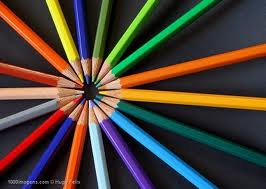 O Processo Empreendedor
Baron e Shane (2006) sugerem três grupos de fatores que alteram o processo:
os relacionados ao perfil dos indivíduos, ou seja, os próprios empreendedores;
os relacionados com outras pessoas, como sócios, investidores, clientes e fornecedores; e
os relacionados ao ambiente socioeconômico, como regulamentações governamentais e condições de mercado.
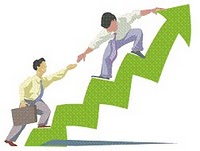 Empreendedorismo, Criatividade e Inovação
Joseph Schumpeter (1950): empreendedor uma pessoa com criatividade e capaz de fazer sucesso com inovações. 
Dolabela (2009): criatividade e inovação estão entre as principais características do empreendedorismo.
Rogério Chér (2008): para haver inovação é preciso criatividade logo inclui a novidade (inovação).
George Kneller (1978): a mais alta forma de criação é aquela que quebra o molde do costume e estende as possibilidades do pensamento e da percepção, abrindo espaço para                                a inovação.
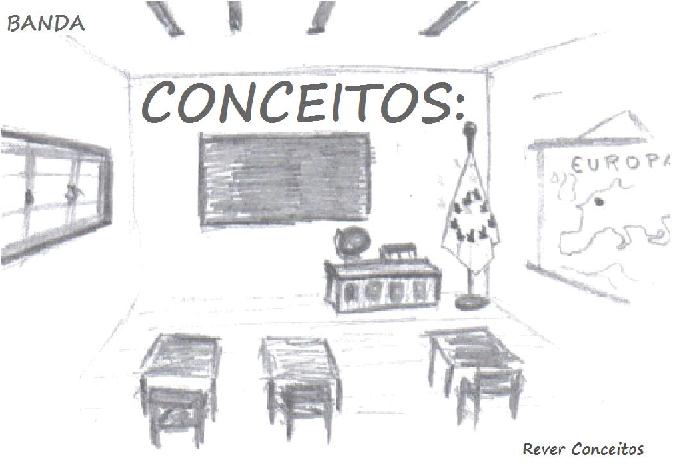 Tipos de Ideias Inovadoras: incrementais x radicais

Inovação incremental: ocorre passo a passo, com melhorias gradativas e contínuas de um produto, serviço ou processo existente. 

Inovação radical ou descontínua: é aquela que ocorre com uma mudança eruptiva, causada por nova tecnologia, gerando um produto ou serviço até então desconhecido pelo mercado.
Fonte de Ideias dos Empreendedores: Amar Bhidé (2003) aponta as seguintes fontes de ideias dos 100 empreendimentos que mais crescem nos Estados Unidos:

71% copiaram ou modificaram uma ideia surgida em um emprego anterior;
7% transformaram trabalho casual ou hobby em negócio próprio;
6% desejaram essa ideia inovadora como cliente (necessidade) e a transformaram em negócio;
5% surgiram de descobertas na onda da revolução tecnológica;
4% surgiram de pesquisa sistemática em busca de oportunidades;
2% surgiram de familiares e amigos; e
5% das ideias surgiram de outras fontes, como pesquisas setoriais,                             , viagens ao exterior, etc.
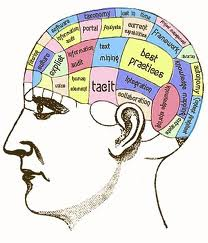 Ter uma experiência prévia na área aumenta as chances de sucesso do empreendimento, o que pode ocorrer se tiver trabalhado antes em alguma empresa que atua no setor onde está criando o seu negócio. 
Para quem trabalha em grandes empresas, autores recomendam que aproveite esse momento para observar o mercado e identificar oportunidades no setor que você já conhece. Adquira experiência e, a partir disso, demita-se, aproveitando o momento certo para criar seu próprio negócio.
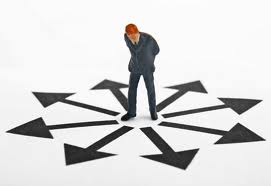 A Propriedade Intelectual no Brasil 

O registro de propriedade intelectual visa garantir que o empreendimento detentor do direito legal possa ter vantagem competitiva durante certo período de tempo de restrição para terceiros copiarem a inovação e fabricarem ou oferecerem serviços similares.
Ideia versus Oportunidade

Uma ideia ser ou não única ou inovadora não é importante. O que importa é como os empreendedores utilizam uma ideia, seja ela inédita ou não, de forma a transformá-la em um empreendimento de sucesso. 

O autor observa que as oportunidades é que geralmente são únicas e precisam ser identificadas e exploradas no momento certo, transformando-se em algo de valor para a sociedade.
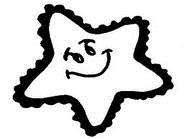 Identificando Ideias Inovadoras e Oportunidades Empreendedoras

Problemas enfrentados por pessoas físicas e jurídicas;
Escassez de recursos, serviços, bens e tempo;
Atenta observação do cotidiano (melhorias);
Atenção aos seus hobbies (motivação, habilidades e experiências);
Pesquisas de opinião e testes de mercado;
Viagens ao exterior;
Produtos introduzidos por trading companies (importar ou exportar produtos); 
Novas tecnologias;
Atenção às tendências (mudanças de hábitos da sociedade)
Para os empreendedores corporativos, Cher (2008) também aponta algumas fontes de ideias e oportunidades, dentre elas:

Problemas internos da empresa;
Reclamações dos clientes; 
Utilização de matéria-prima e geração de resíduos;
Projetos iniciados e não finalizados;
Responsabilidade social corporativa.
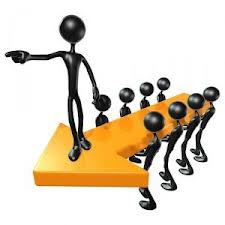 Bloqueios Mentais que Inibem a Criatividade e a Atitude Inovadora

A busca da resposta certa
A busca da lógica
O apego às normas
O senso de praticidade
O medo da ambiguidade
É proibido errar
Excesso de seriedade
Departamentalização
Necessidade de aprovação
Eu não sou criativo
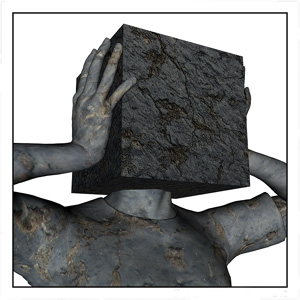 Avaliando Oportunidades
 mercado-alvo a ser atendido pela oportunidade;
 retorno econômico que a oportunidade proporcionará aos investidores;
 diferencial competitivo gerado pela oportunidade; e
 equipe que transformará essa oportunidade em um empreendimento de sucesso.
HÁ ALINHAMENTO COM OS OBJETIVOS PESSOAIS??
Você Quer Ser um Empreendedor ou um Freelancer?

Dedicação;
Lucratividade limitada;
Prazo para retorno do investimento.
Com isso finalizamos esta Unidade 3, não se esqueçam de fazer as atividades propostas e ler as referências adicionais propostas ao longo de toda a Unidade.

E qualquer dúvida questionem os tutores e professores, toda a nossa equipe está disponível para auxiliá-los!!!
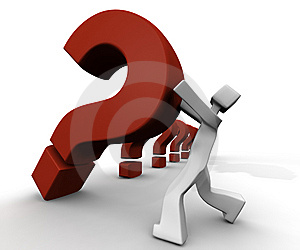